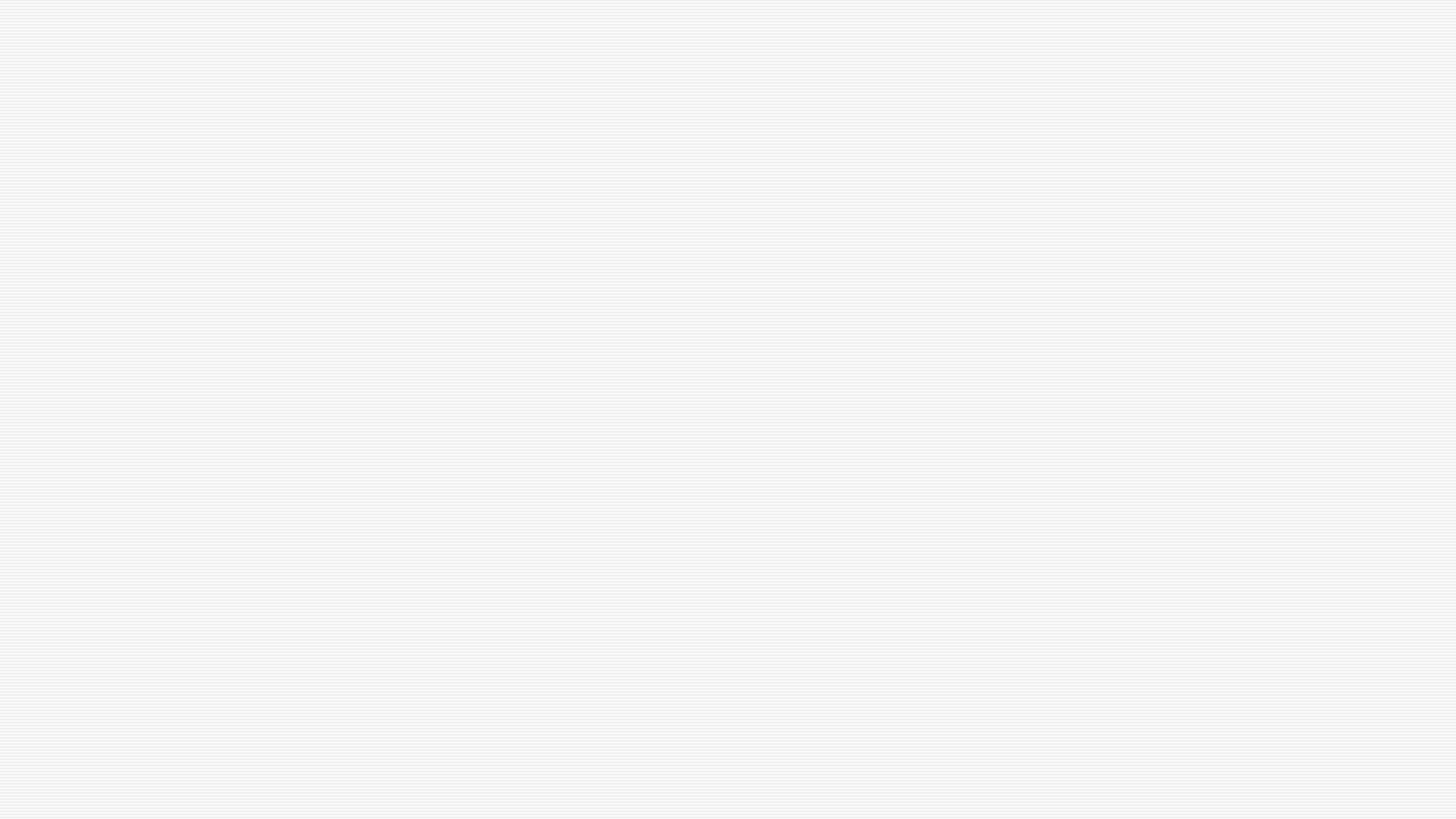 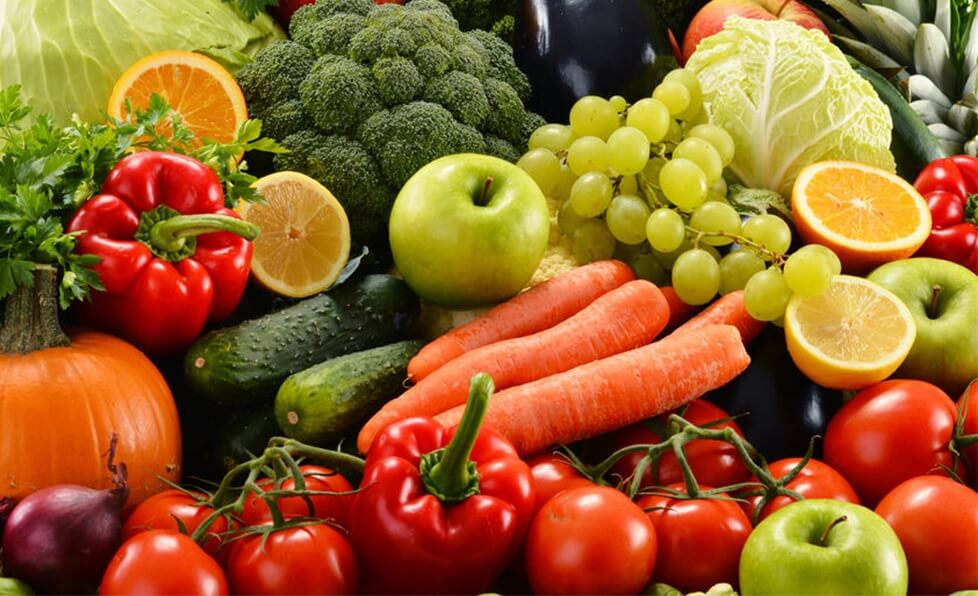 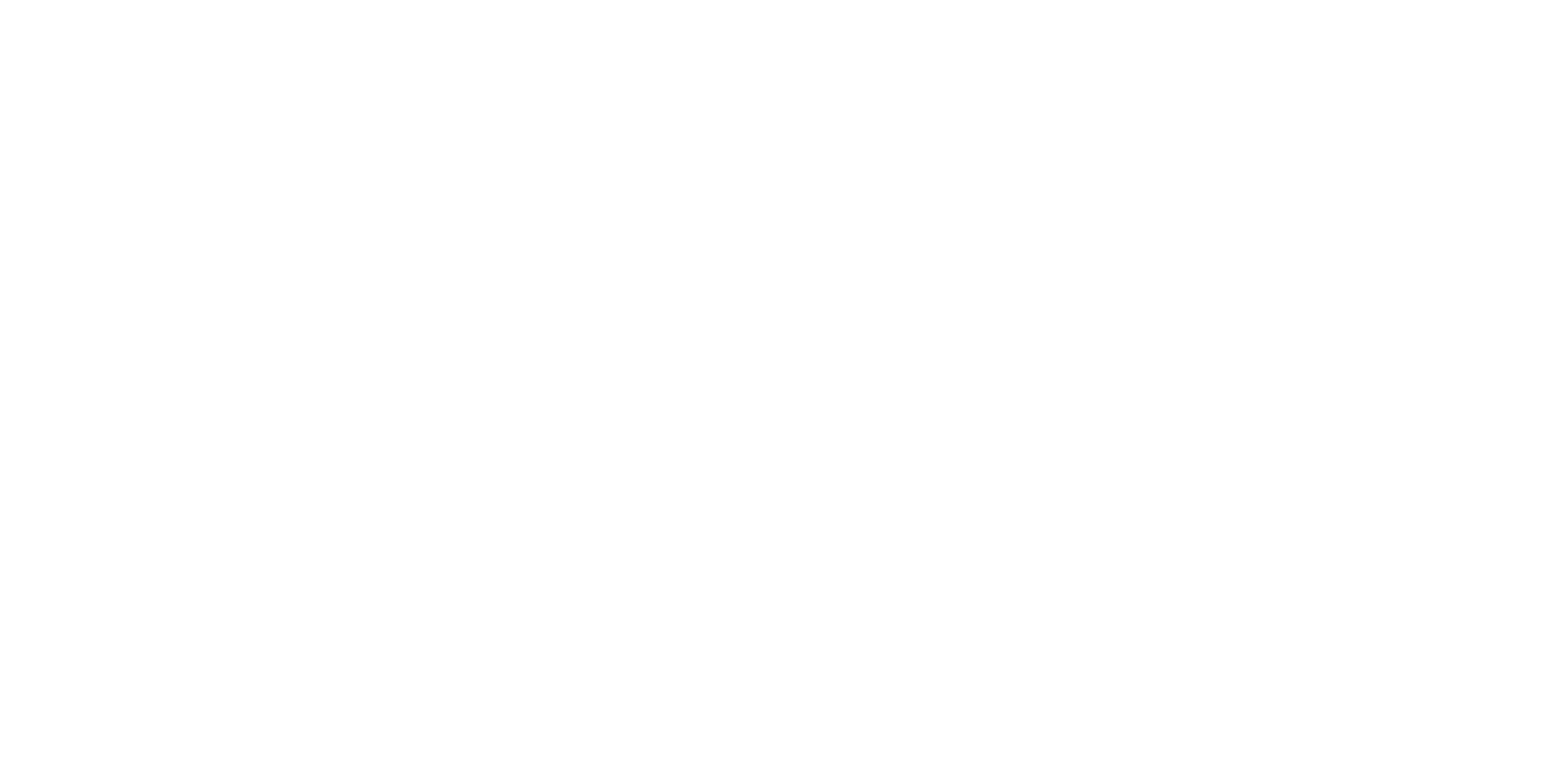 Owoce i warzywa są smaczne
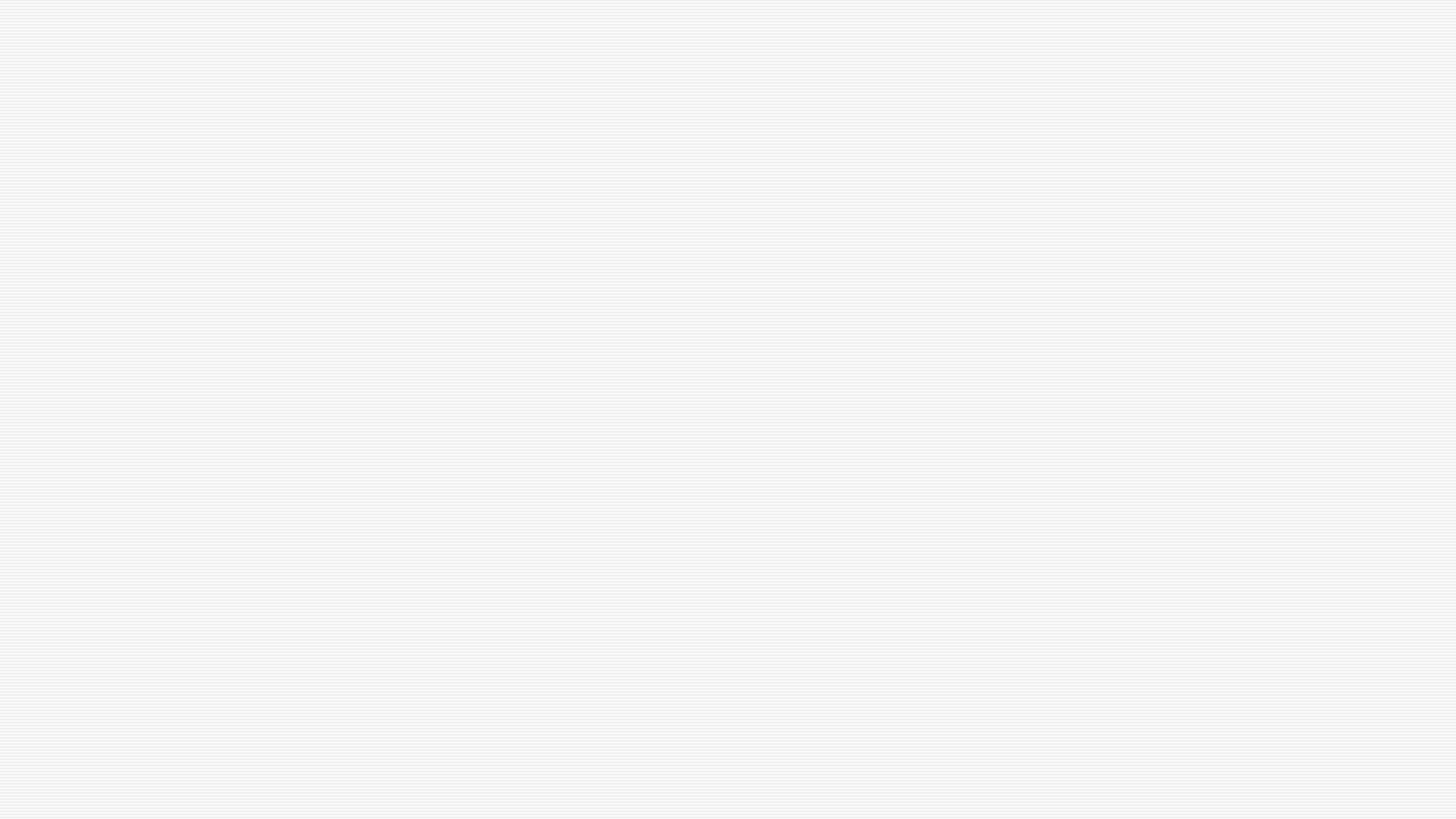 Warzywa i owoce – podział
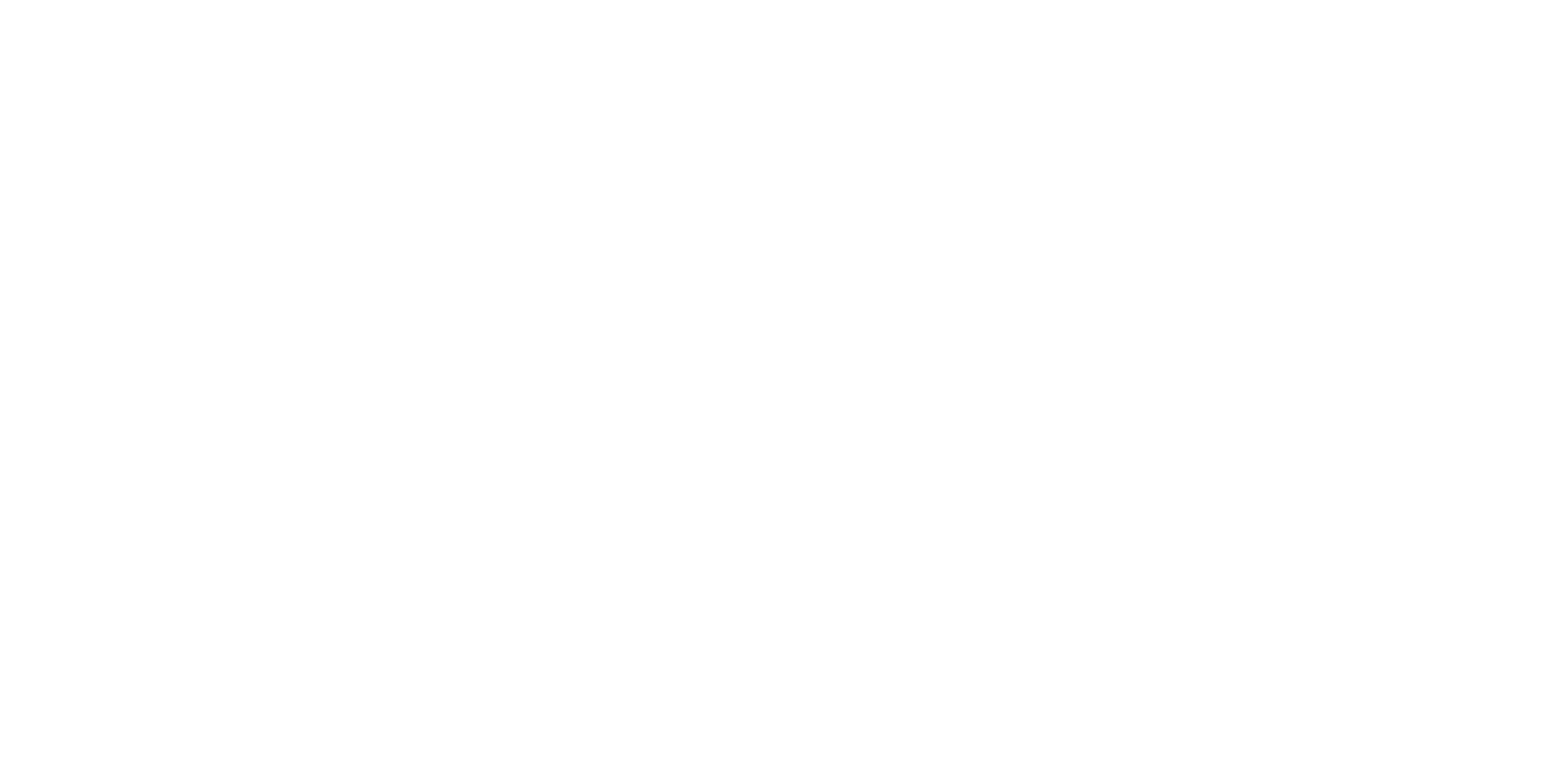 Podział wygląda następująco – jeśli dana roślina powstaje z kwiatów i ma nasiona, mówimy o owocach. Warzywa zaś to inne części roślin, takie jak korzenie, liście czy łodygi. Oprócz tego, co dzieli, warto też pamiętać o tym, co łączy. Zarówno warzywa i owoce zawierają wiele witamin i innych składników odżywczych, które pozytywnie wpływają na funkcjonowanie organizmu.
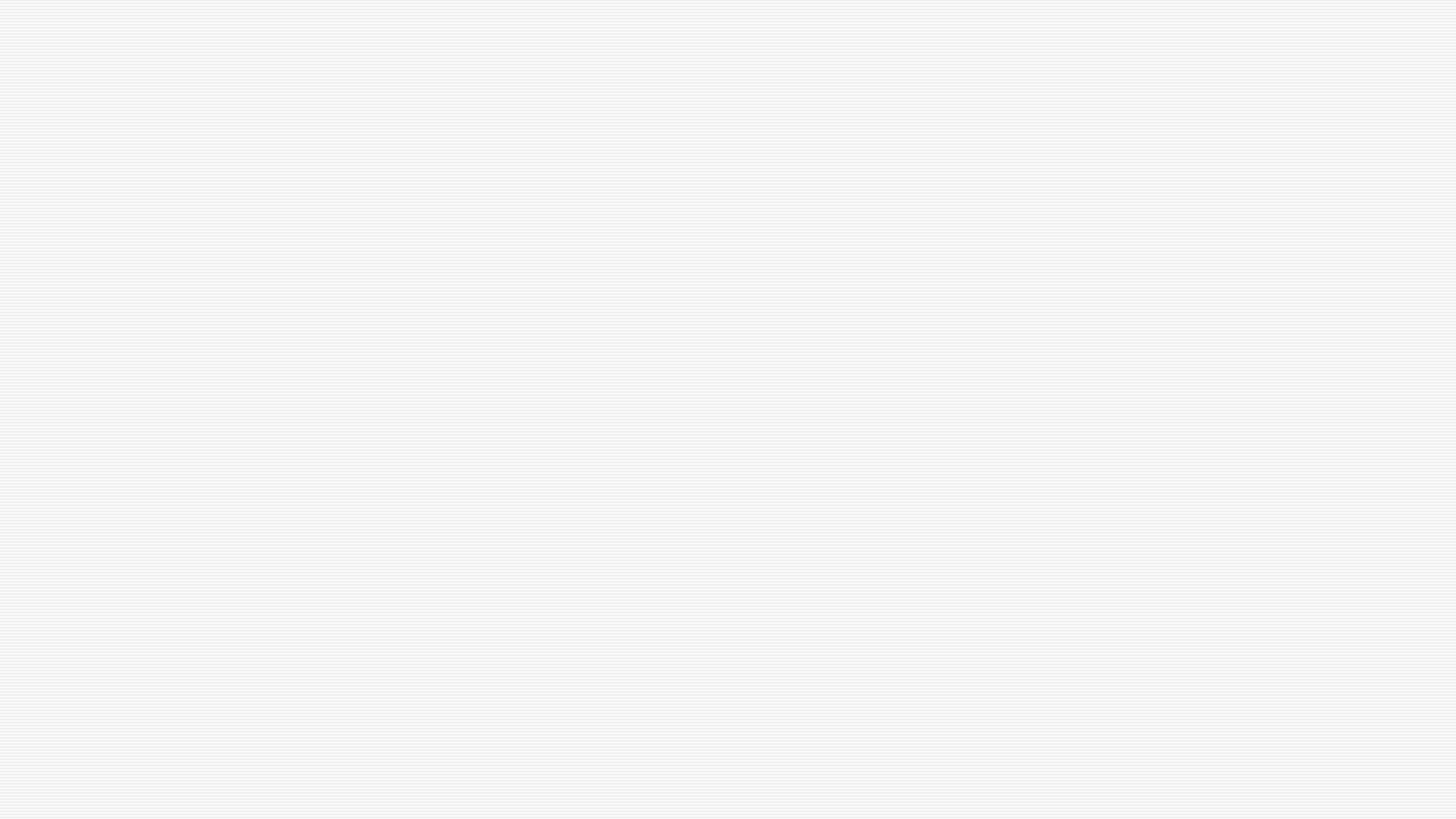 Czym jest banan?
Banany to prawdziwa skarbnica potasu, którego wartości odżywcze dla organizmu odkryto już tysiące lat temu. To jeden z najpopularniejszych owoców skrywający w sobie  wiele  cennych minerałów i witamin.
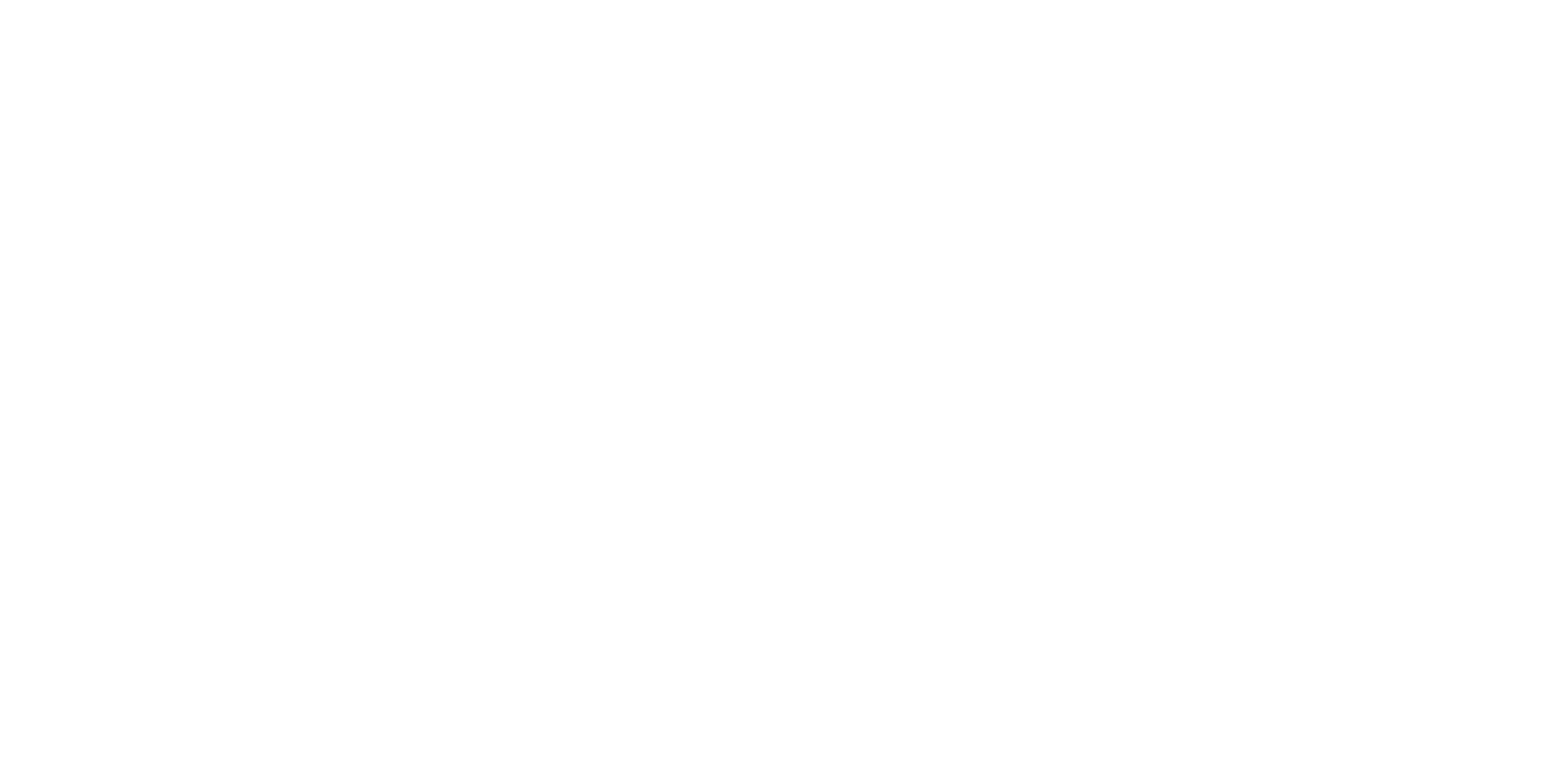 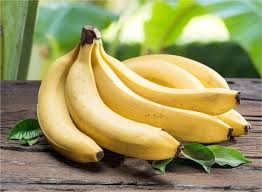 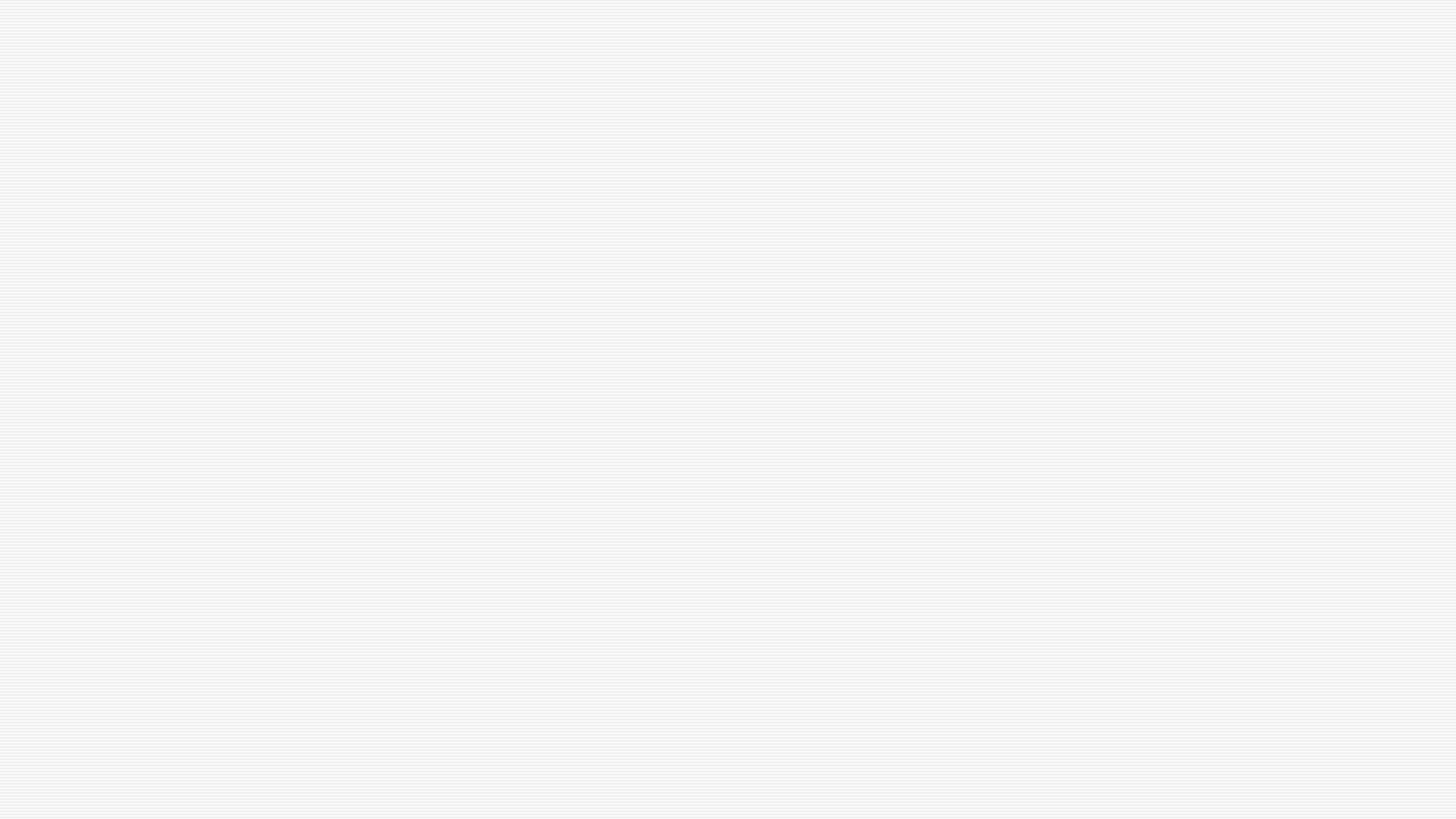 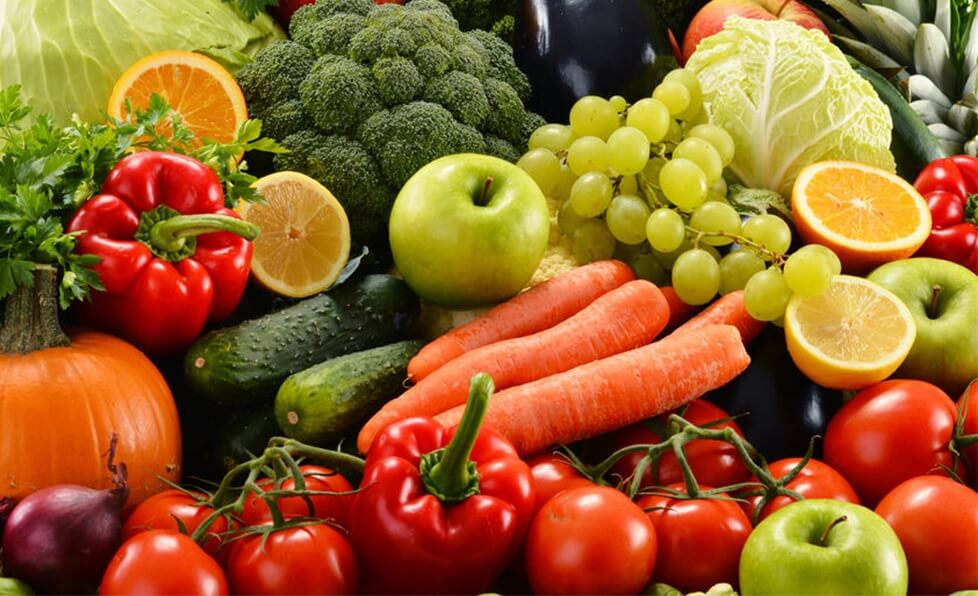 Charakterystyka banana
Banany prawdopodobnie były uprawiane już 7000 lat temu na terenach Malezji i Indii. Następnie pojawiły się w Afryce, gdzie wciąż stanowią główny produkt eksportowy. Banany do sprzedaży zrywane są niedojrzałe, w takim stanie lądują na statkach, gdzie w trakcie drogi dojrzewają.
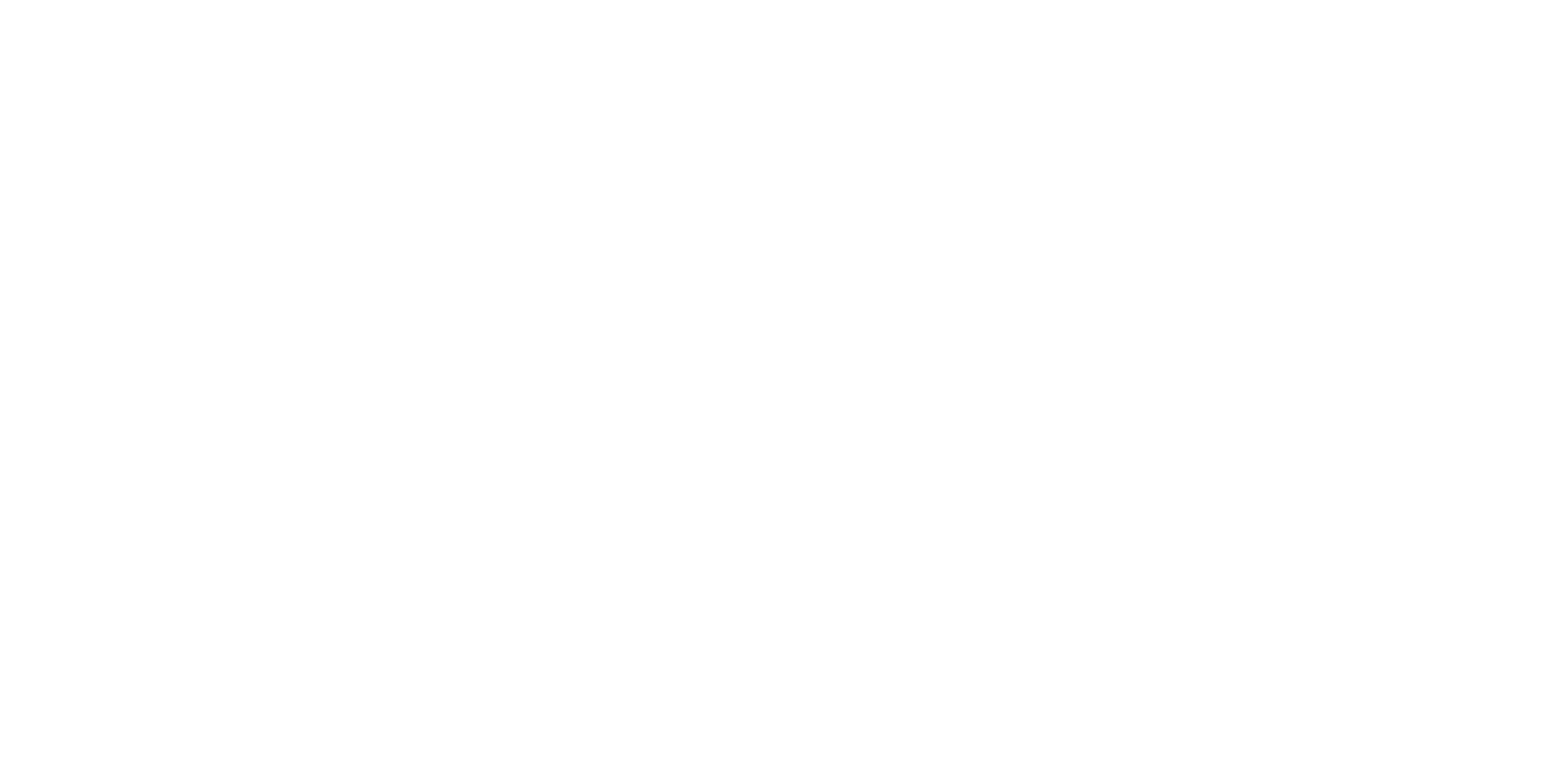 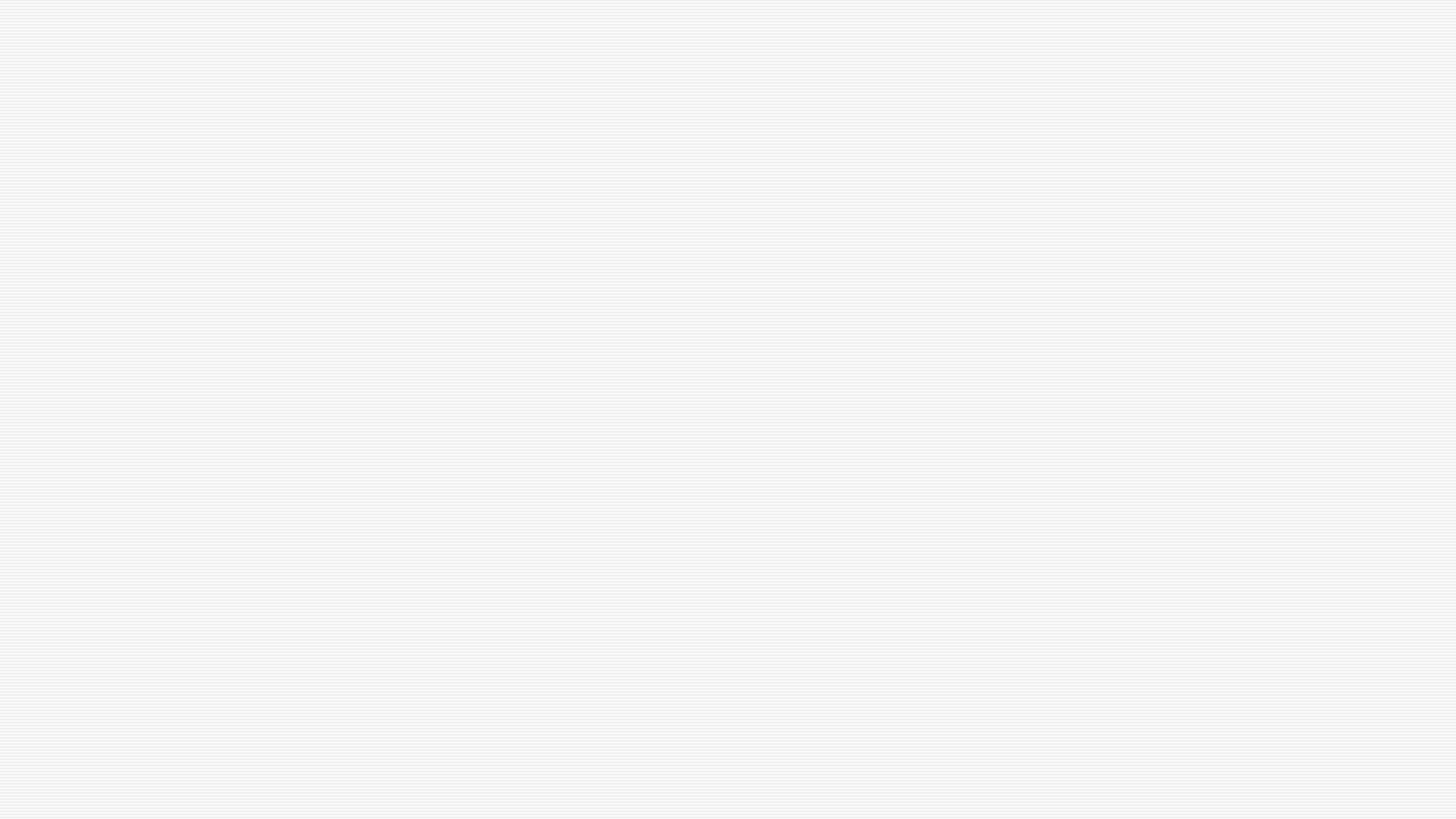 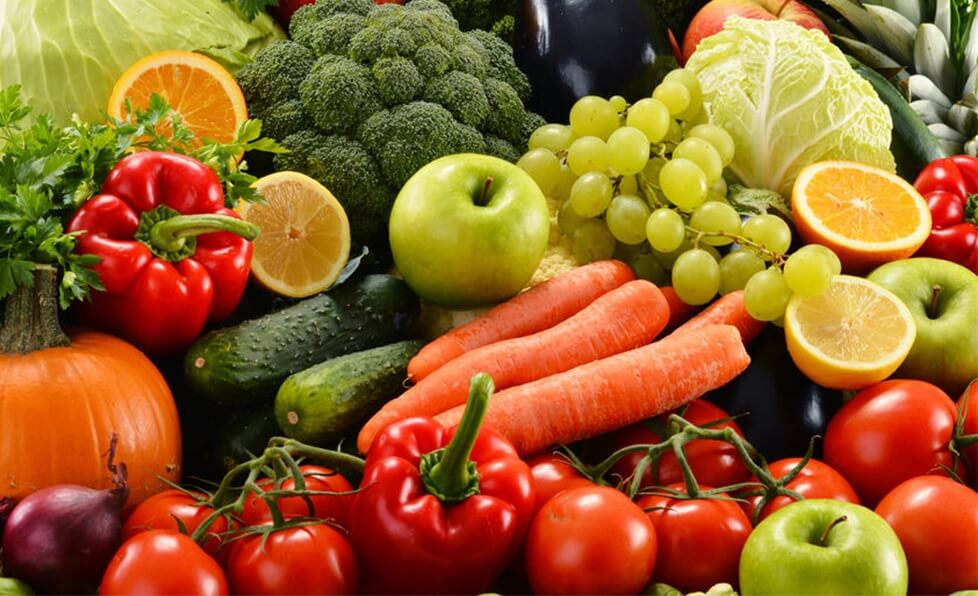 Wartości odżywczeBanany są źródłem wielu witamin, takich jak:- Witamina A,- Witamina C,- Witaminy z grupy B,- Witamina K,- Witamina E.
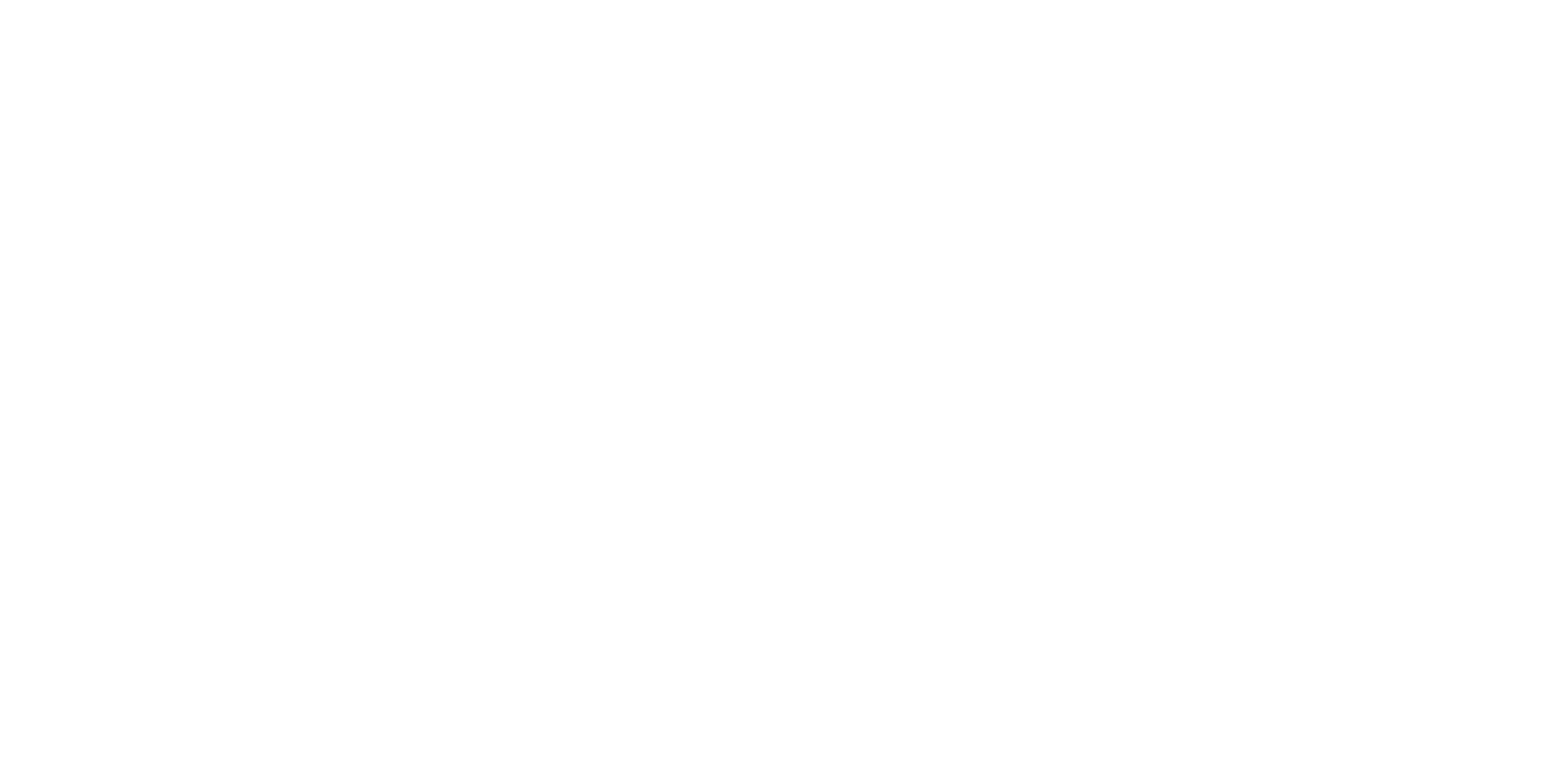 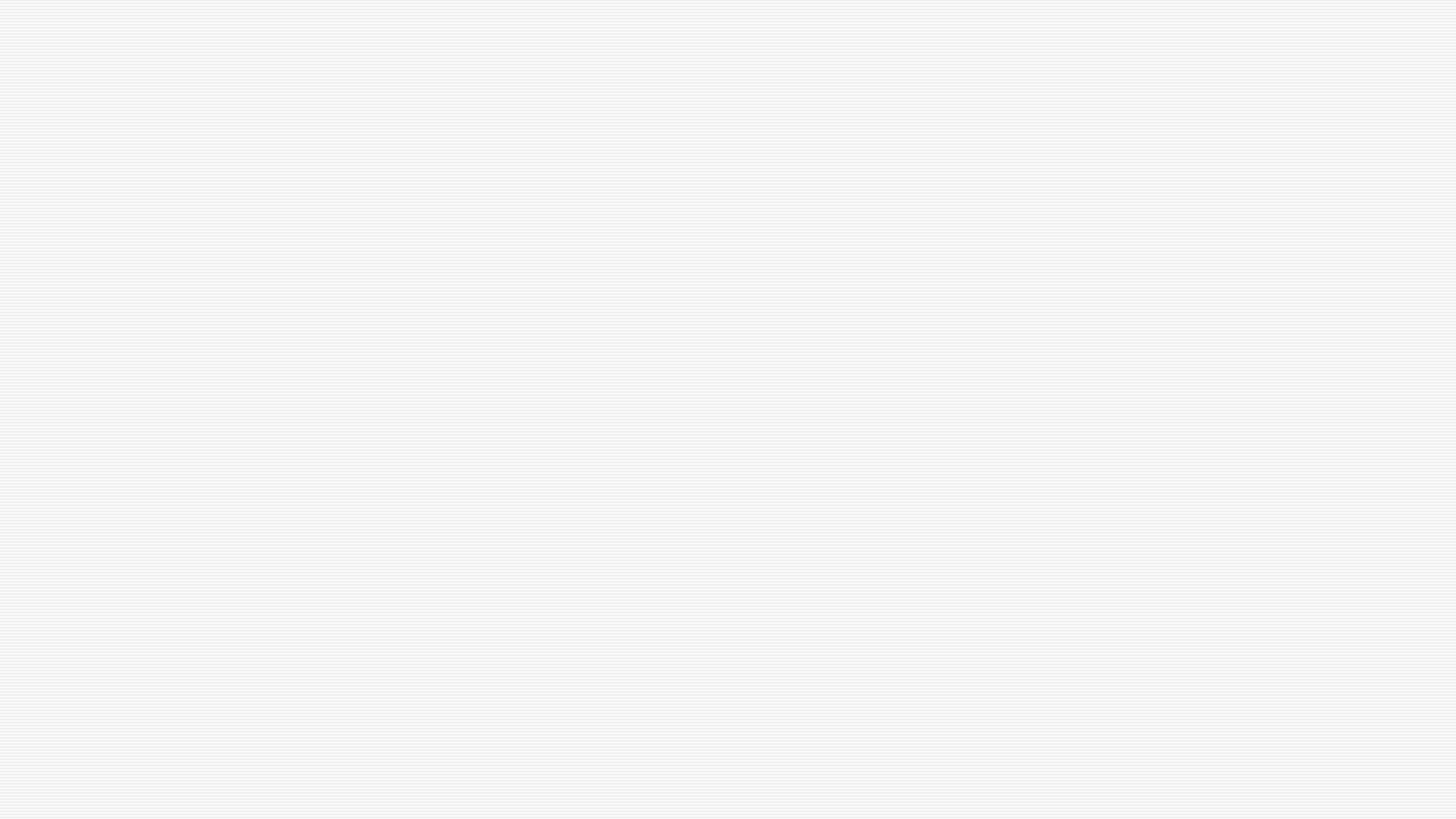 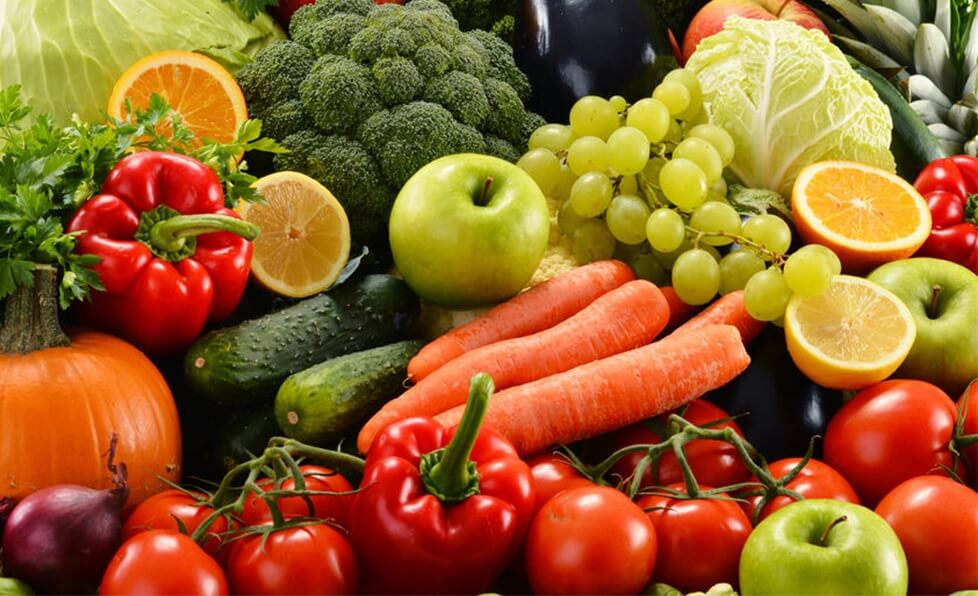 Warto jeść banany
Banany są bogatym źródłem minerałów. Do tej grupy zalicza się potas, który ma zbawienny wpływ na układ krążenia i poziom ciśnienia tętniczego krwi. Ponadto w połączeniu z magnezem i wapniem ułatwia odkwaszanie organizmu. Sam magnez obecny w bananach jest także ważny dla działania układu nerwowego. Usprawnia bowiem pracę mózgu a także ułatwia procesy zapamiętywania i wspomaga koncentrację.
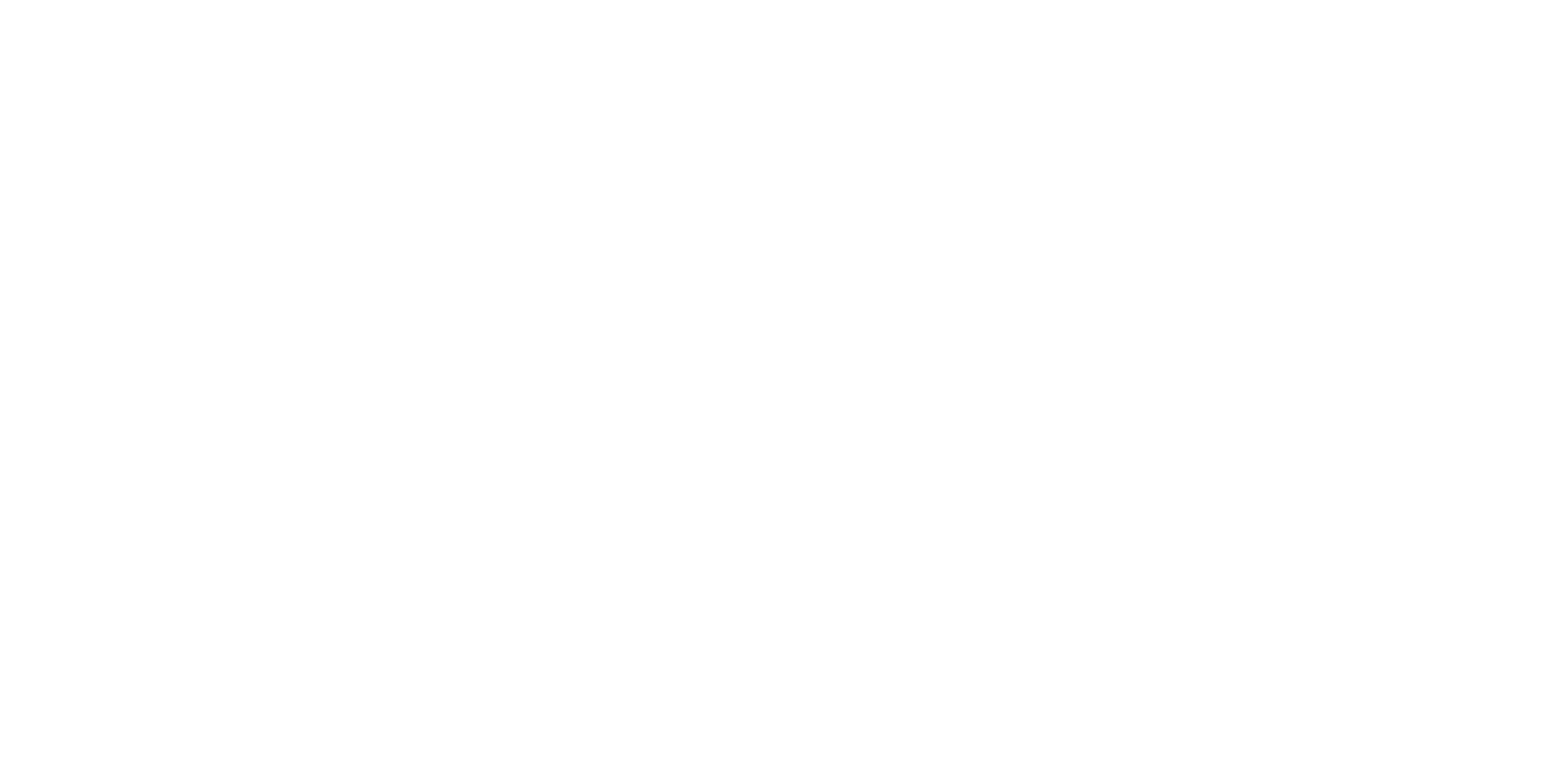 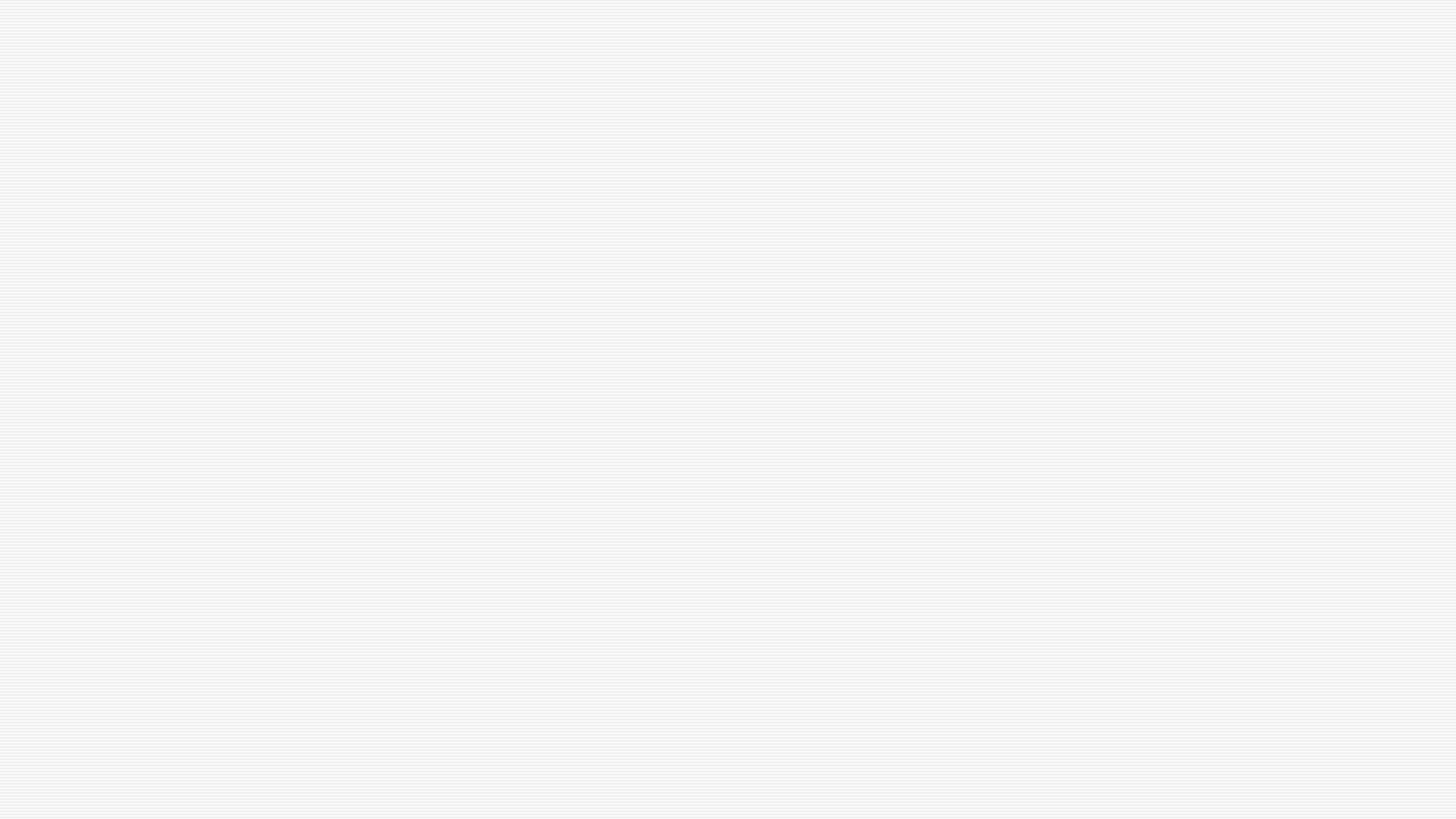 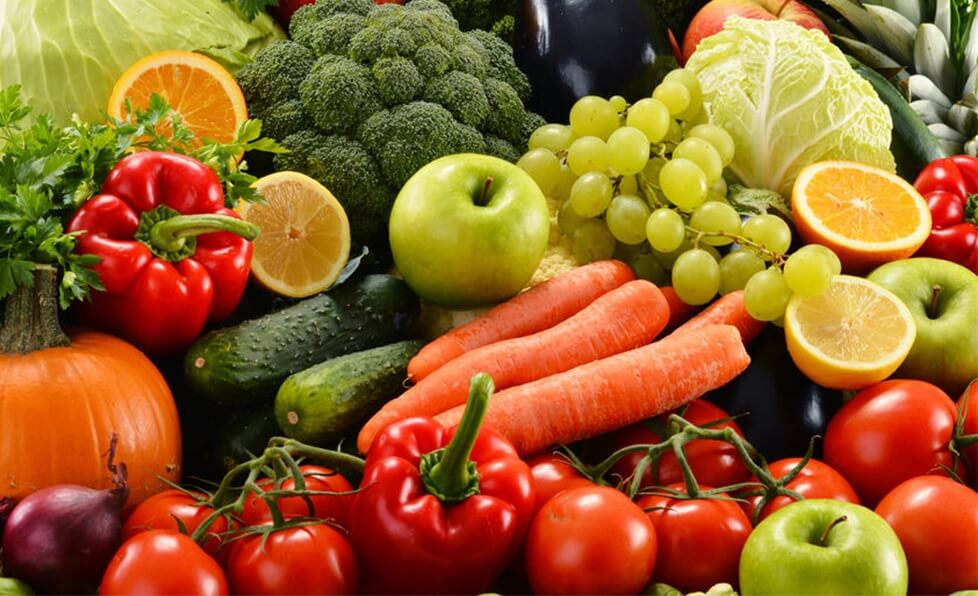 Dziekuję za uwagę
Pracę wykonał: Tobiasz Kwietniewski
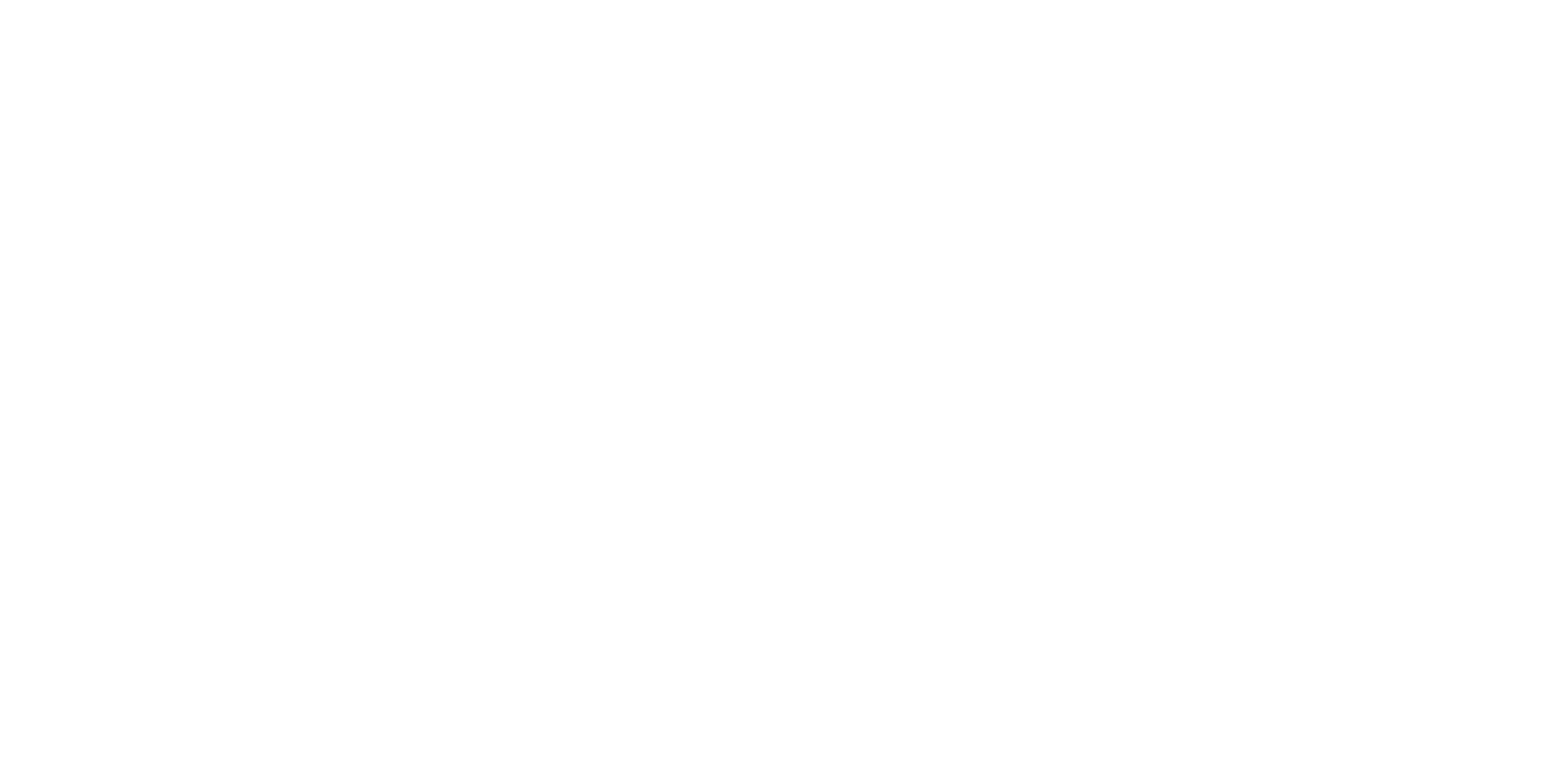